Цикл заседаний литературного кружка «Серебряное пёрышко»  
о наследии Александра Невского «Не в силе Бог, а в правде»
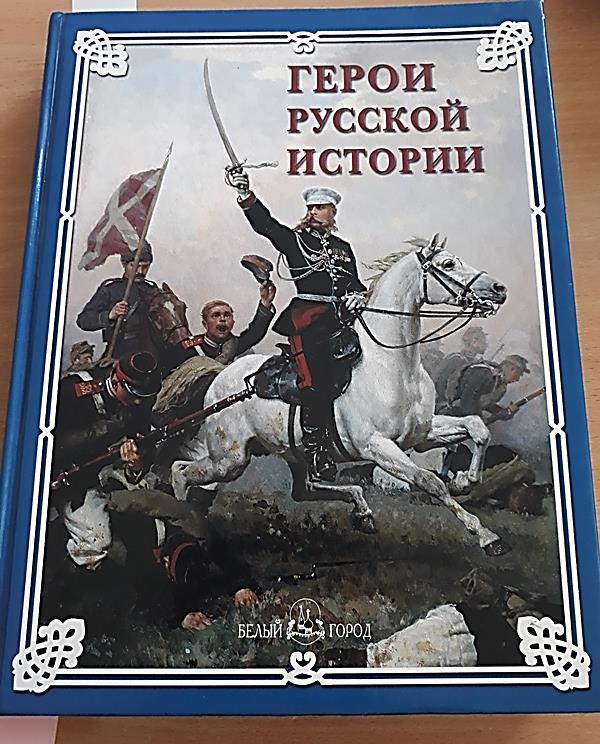 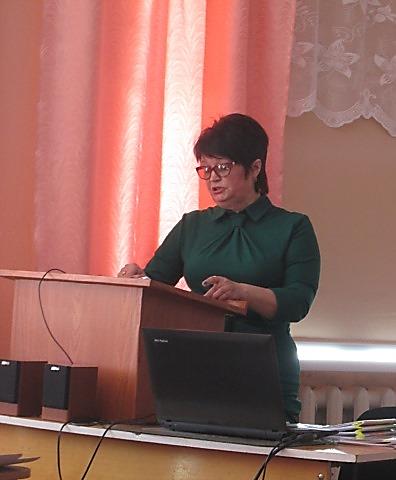 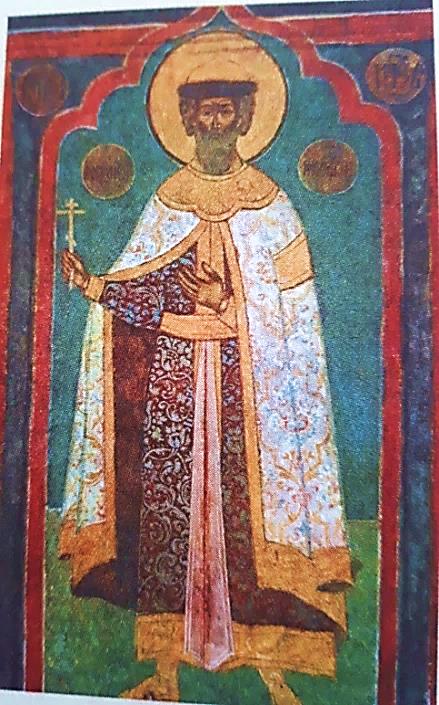 Автор: Печникова Альбина Анатольевна,
учитель русского языка и литературы
МОУ «Зайковская СОШ №1»
Цикл заседаний литературного кружка «Серебряное пёрышко»  
о наследии Александра Невского «Не в силе Бог, а в правде»
Цель:
решение актуальных вопросов в сфере духовно-нравственного воспитания и образования подрастающего поколения.
Задачи:
1)Приобщение подростков и молодежи к гражданско-патриотическим ценностям наследия Александра  Невского;
2) Привлечение внимания образовательного сообщества к  вопросам памяти предков в условиях технологизации современного образования;
3) Воспитание ответственных граждан России на основе традиционных российских духовно-нравственных и культурно-исторических ценностей.
ЛИТЕРАТУРНОЕ ОБЪЕДИНЕНИЕ«СЕРЕБРЯНОЕ ПЁРЫШКО»
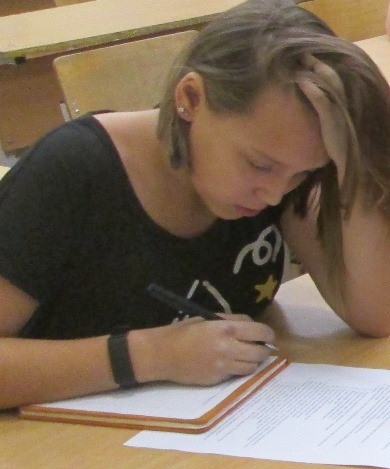 СОЧИНЯЕМ САМИ
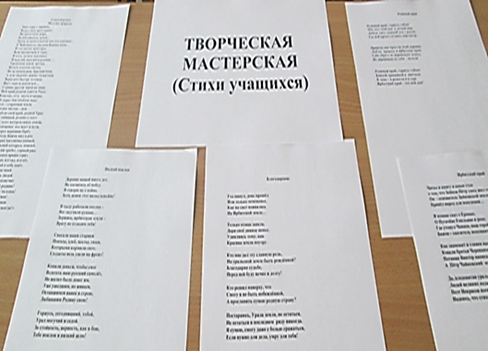 «синквейн»
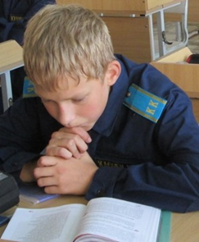 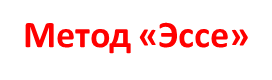 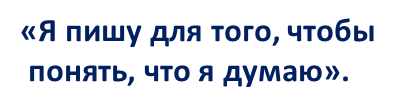 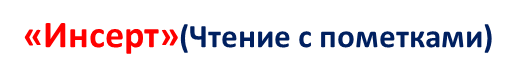 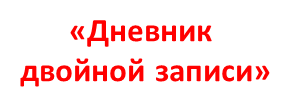 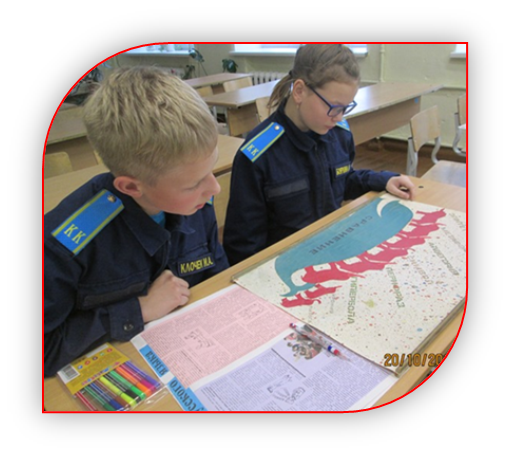 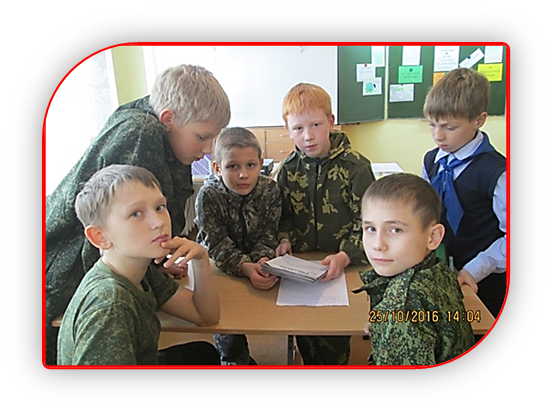 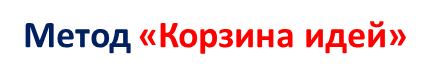 «кластер»
Литературная  гостиная
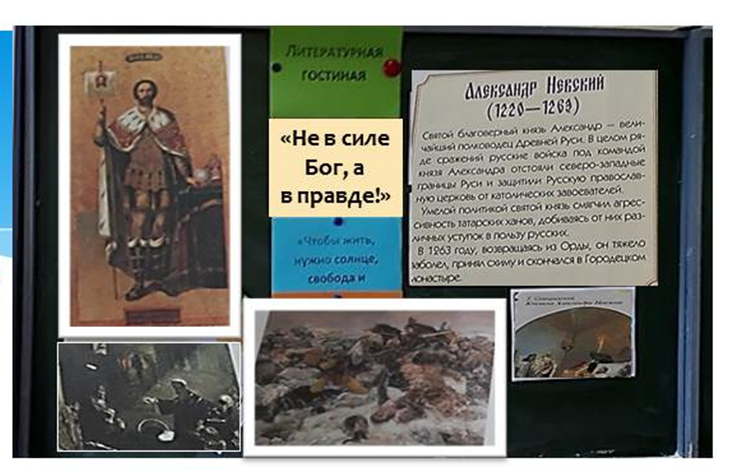 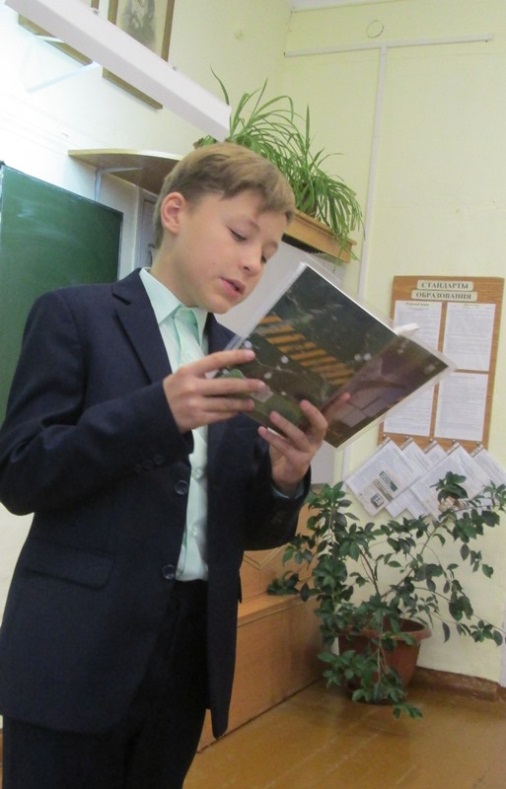 Рассказ 
Замятина А. 
о значении
имени
«Александр»
по церковным 
книгам
(греч. «защитник
 людей»)
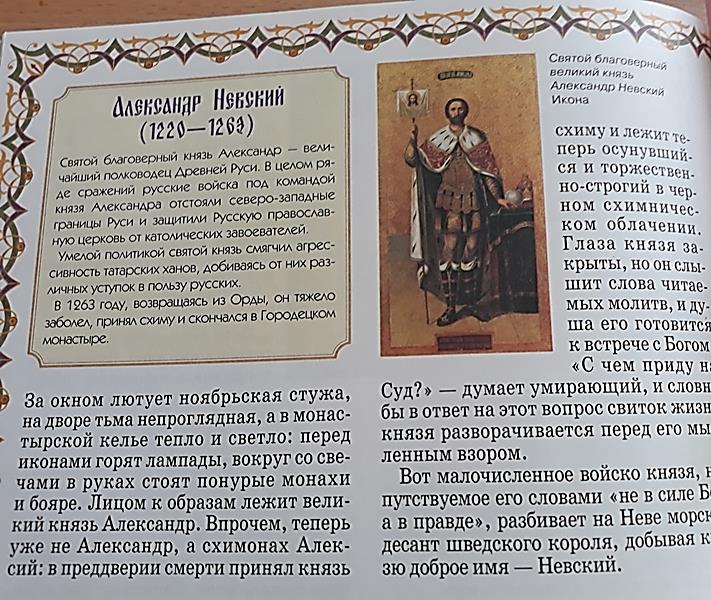 Малочисленное войско князя со словами 
«Не в силе Бог, а в правде!», разбивает на 
Неве морской  десант шведского короля,
добывая князю доброе имя- Невский
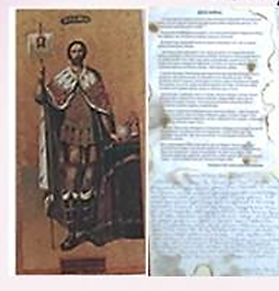 Вместе с ними ушёл на дно замысел 
рыцарей-крестоносцев превратить 
православную Русь в католическую!
Слово об Александре Невском
Ледовое побоище
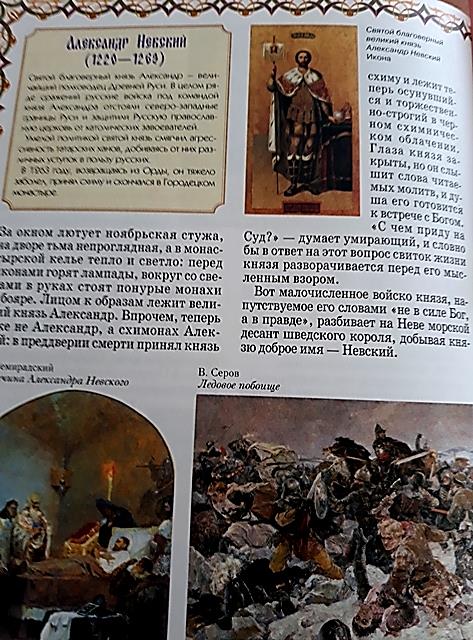 ПАМЯТЬ- ЭТО 
ВОЗДУХ РОССИИ…
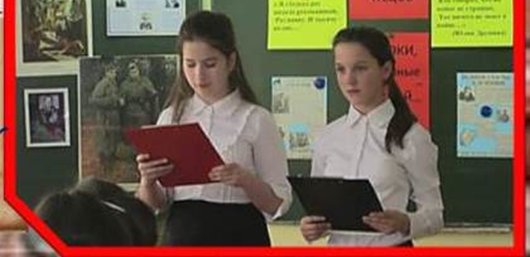 «Кто на Русь с 
мечом придет, 
от меча и погибнет!» »
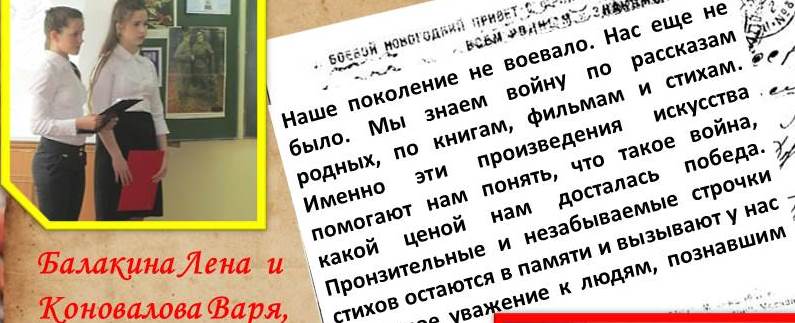 Письмо Александру Невскому
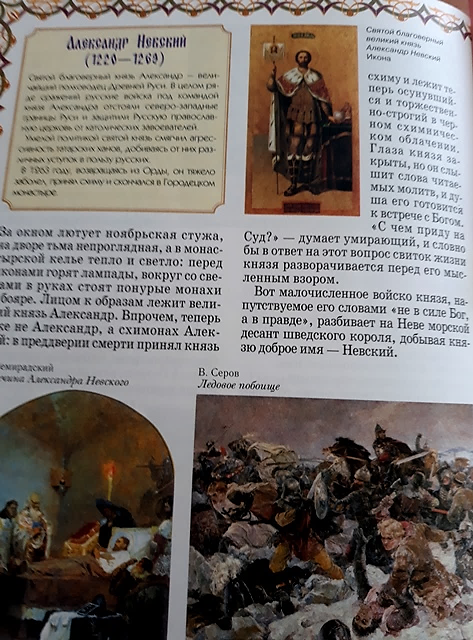 Здравствуй, князь. Пишет тебе ученик…
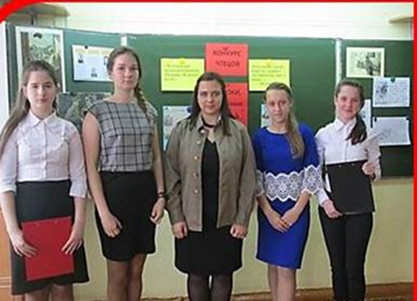 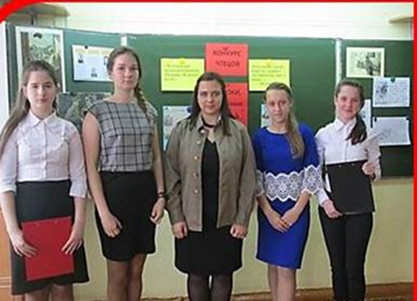 Ведущие: члены
кружка «Серебряное
пёрышко» Лена и Варя
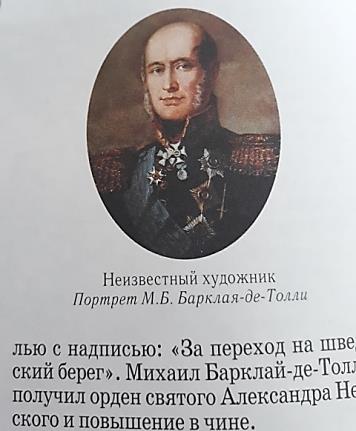 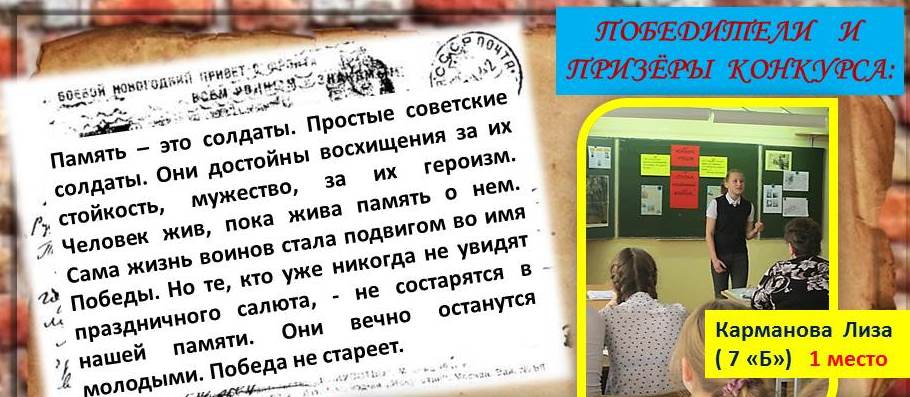 За переход на шведский берег Михаил Барклай-де-Толли получил орден Святого
Александра Невского, который учредила Екатерина II, и повышение в чине.
«За победу, одержанную в 1240 году в устье реки Ижоры на берегу Невы, Александра,
княжившего в Новгороде, прозвали Невским»,- начала свой рассказ Карманова Лиза…
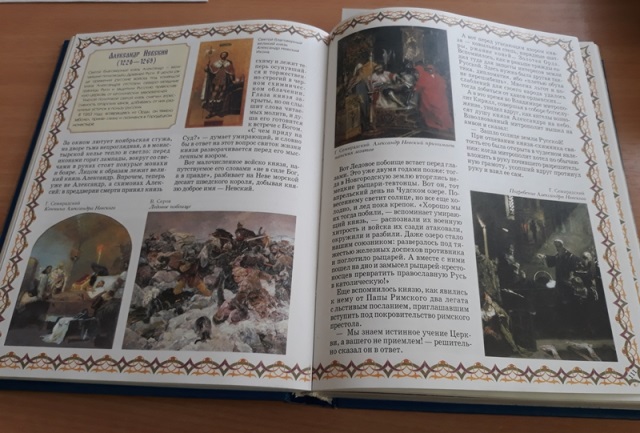 Дискуссионный 
клуб
«Не в силе Бог,
 а в правде?»
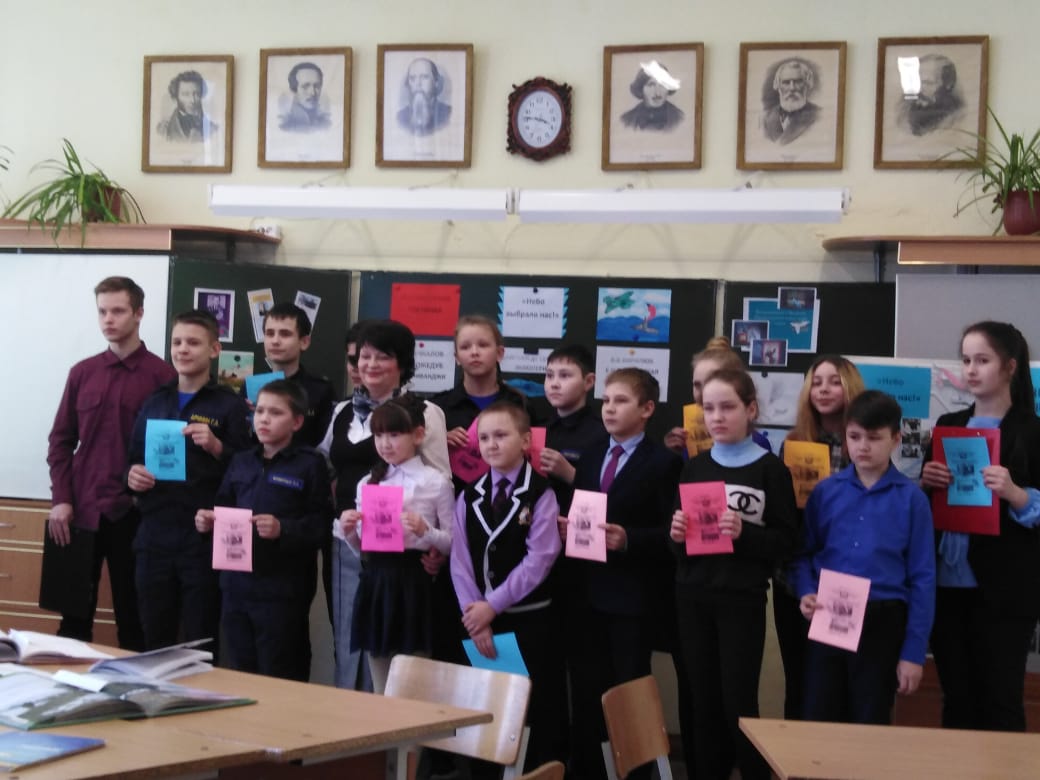 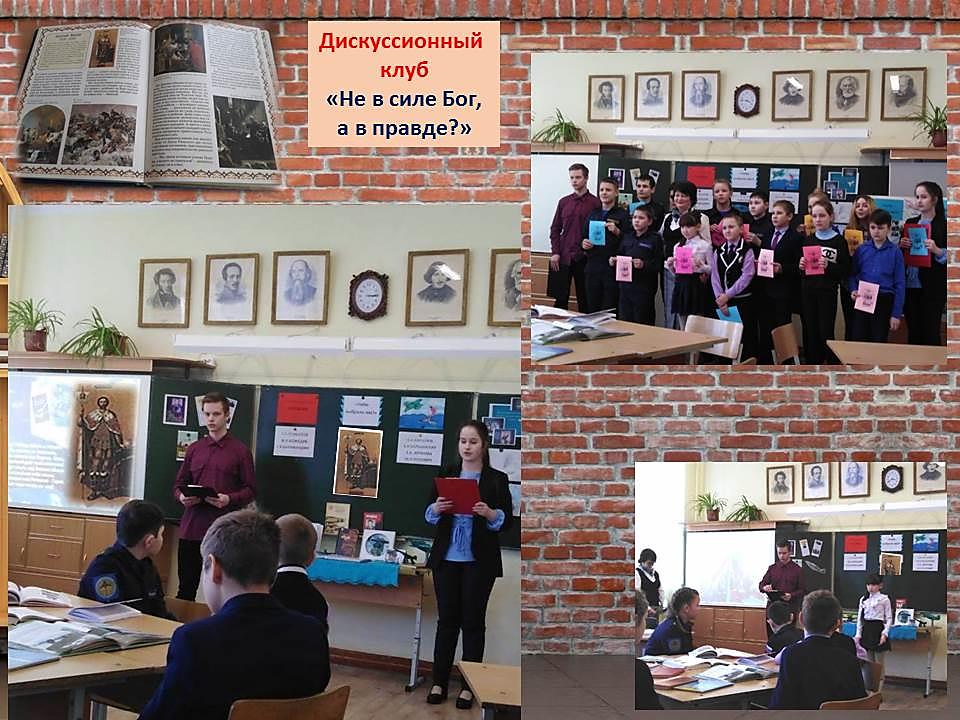 Сегодня мы начинаем встречу в нашем дискуссионном клубе с  вопроса о силе духа и  
православной вере человека.  Скажите,  почему Александра Невского причислили к духу Святых?
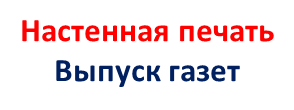 ««Не в силе Бог, а в правде»
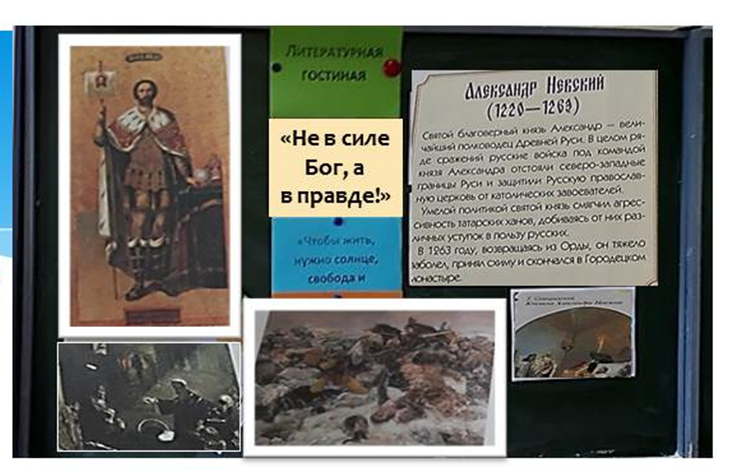 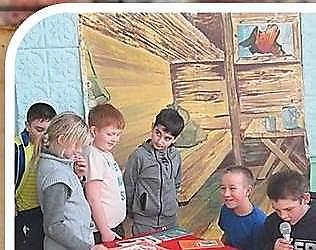 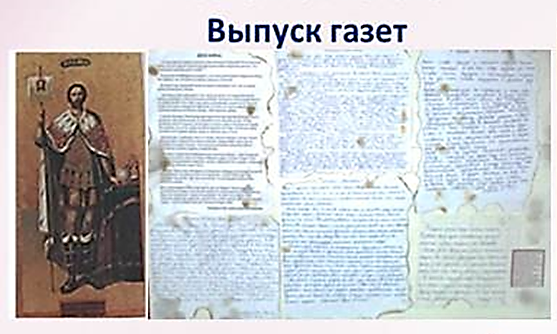 Кружковцы в роли спецкоров
берут интервью у ребят начальной школы
Конкурс сочинений
«Не в силе Бог, 
а в правде!»
«Страницы памяти»
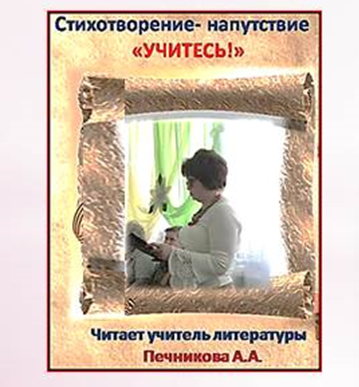 Стихи об исторических
личностях эпохи
Александр Невский
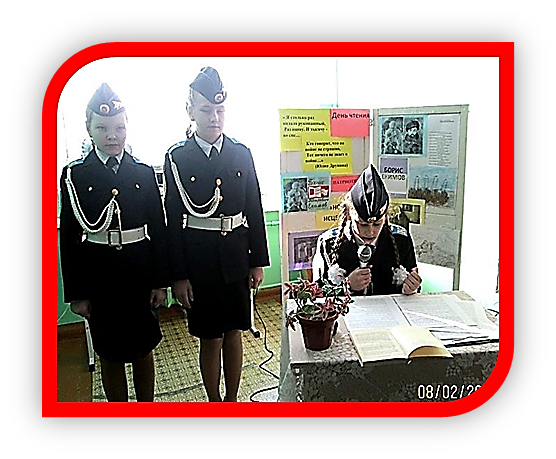 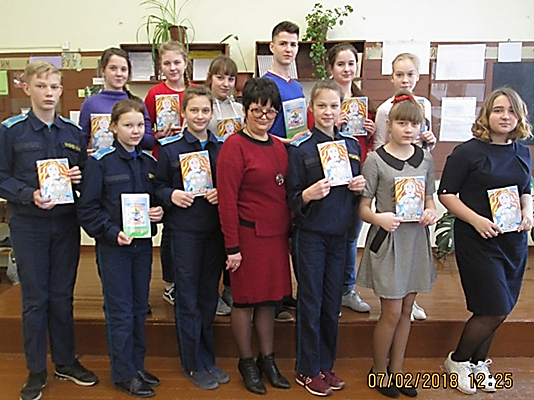 Рассказы о великих полководцах,прославивших Русь
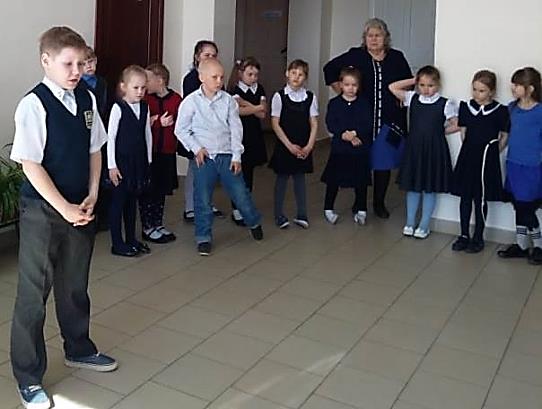 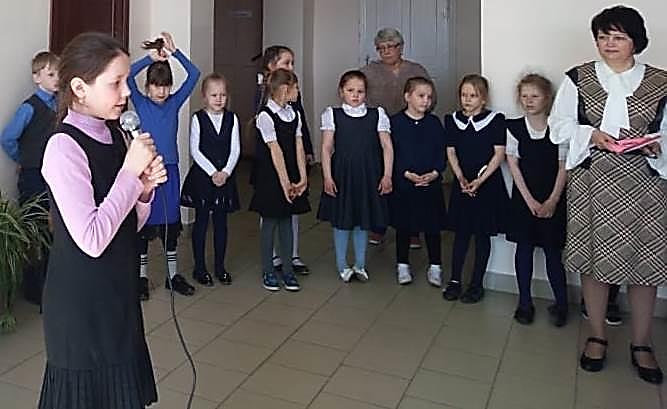 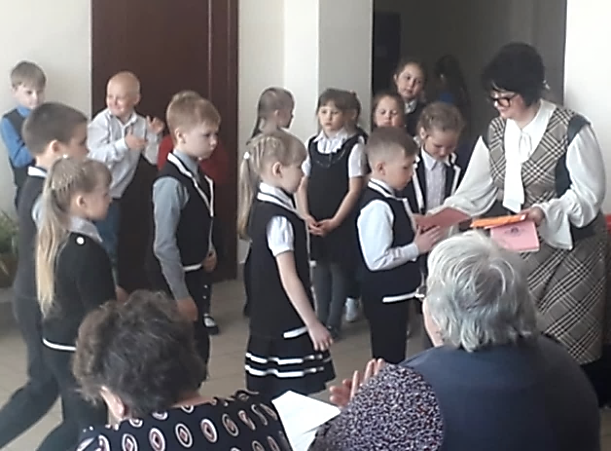 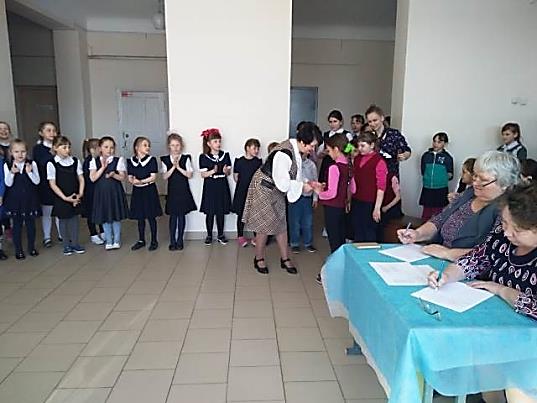 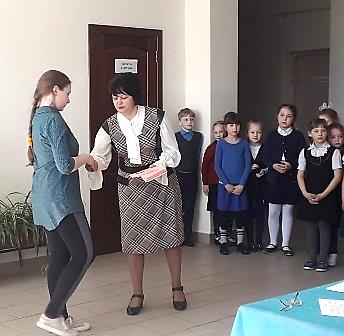 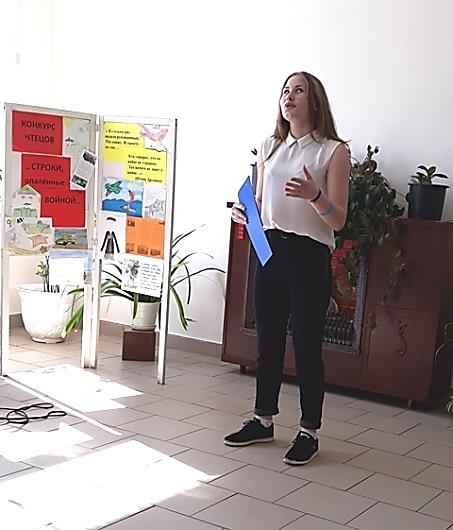 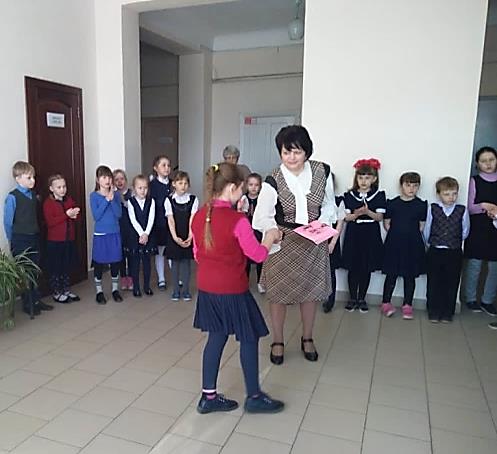 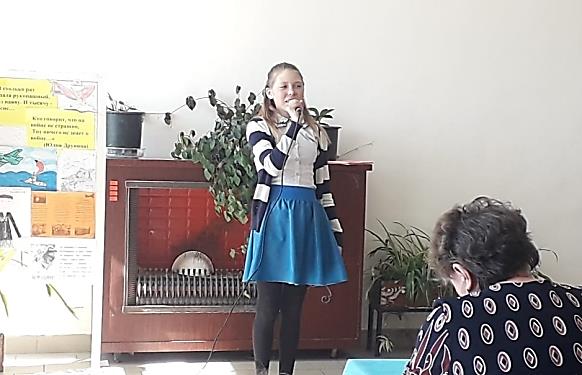 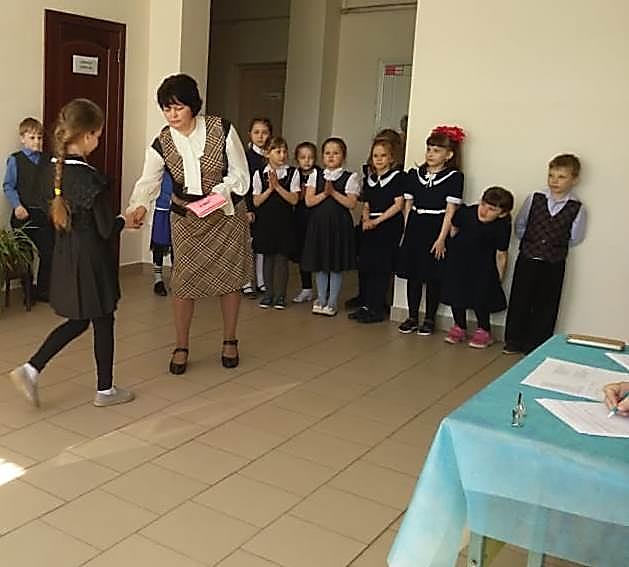 Международный союз «Мужество и гуманизм» Московское общество «Наследие»
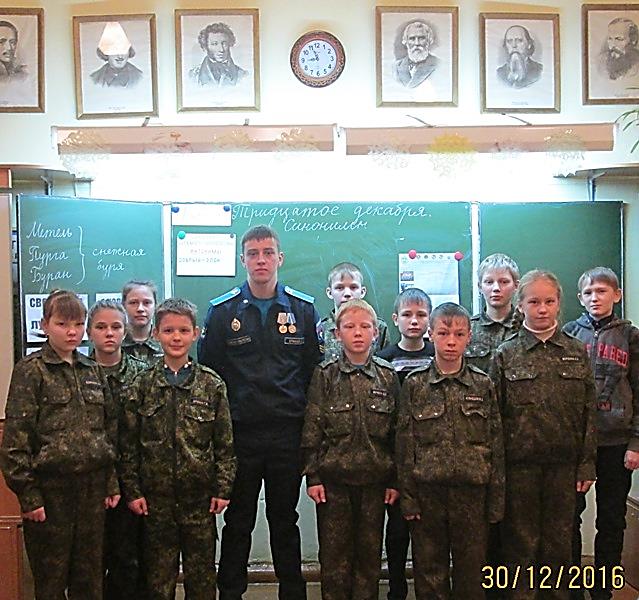 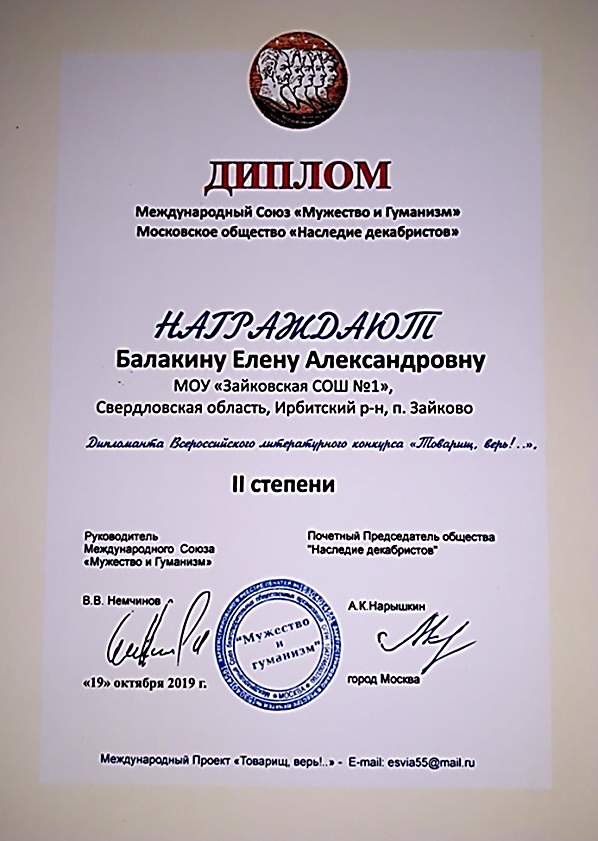 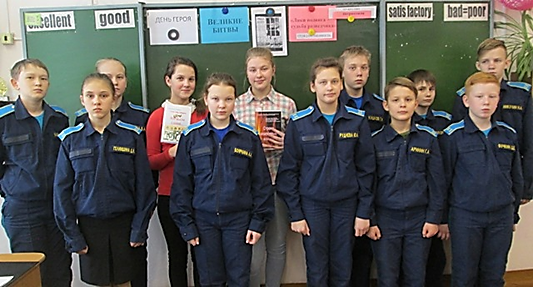 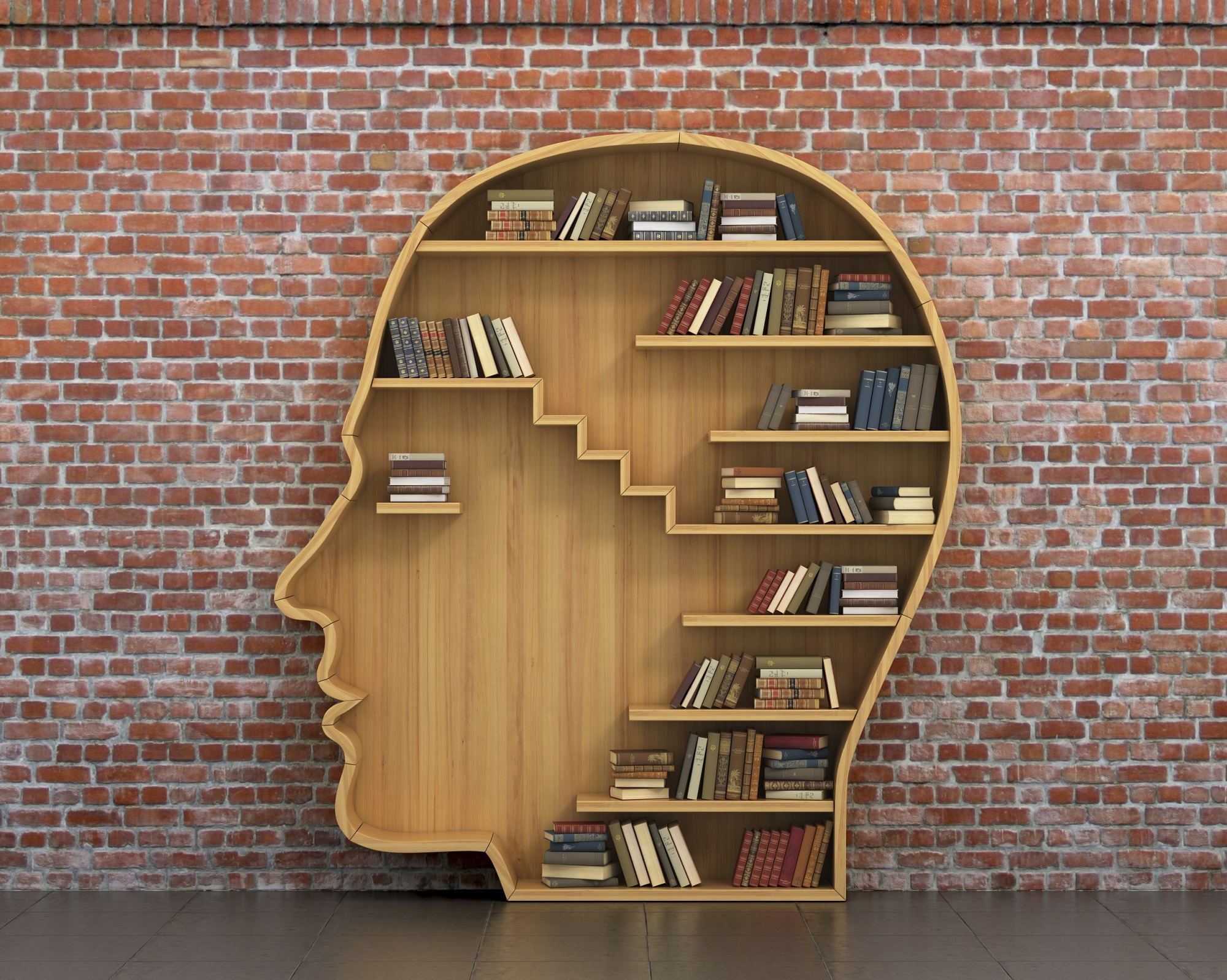 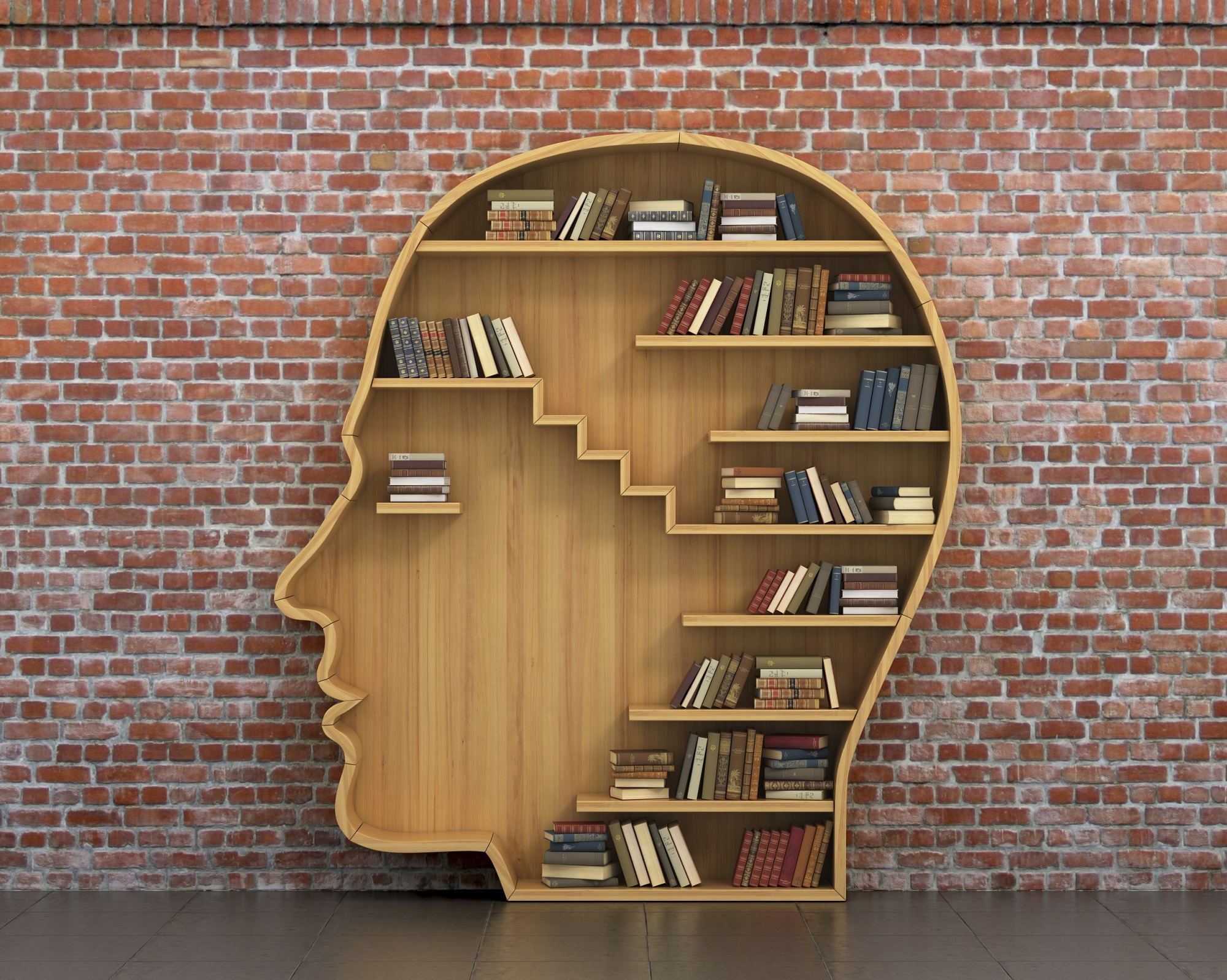 Отрывок из сочинения учащегося
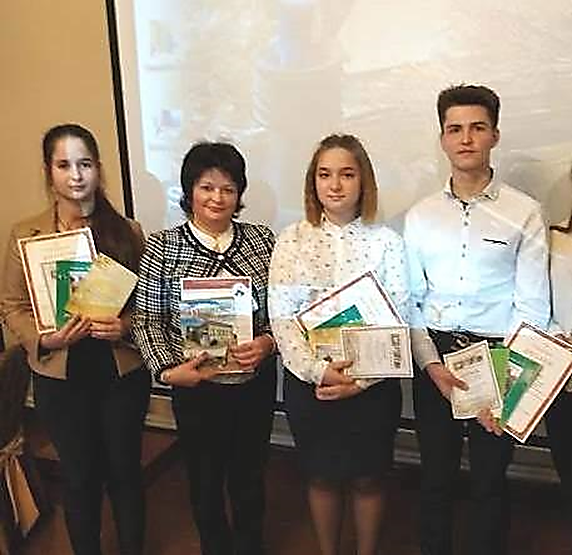 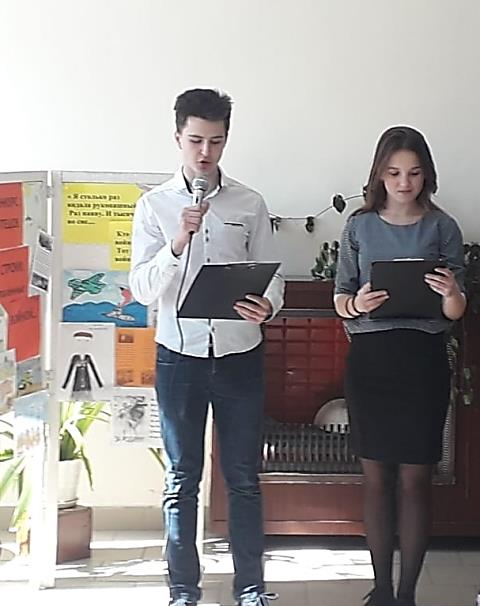 Горе всех русских людей было невыразимым, когда они узнали о смерти своего ангела-хранителя: им казалось, что Отечество на пороге гибели:  некому будет защитить их от нападений немцев и литовцев, жестоких ханов.  Покидая Александро-Невскую лавру в Санкт-Петербурге, теперешнее пристанище заступника нашего перед Богом, я понял, что чудеса и сила живут в каждом из нас. Важно лишь слышать и чувствовать волю Божию, думать в первую очередь не о своем благе, а о тех, кто рядом с тобой, стараться помогать своим ближним, следуя примеру Святого князя Александра Ярославовича Невского.
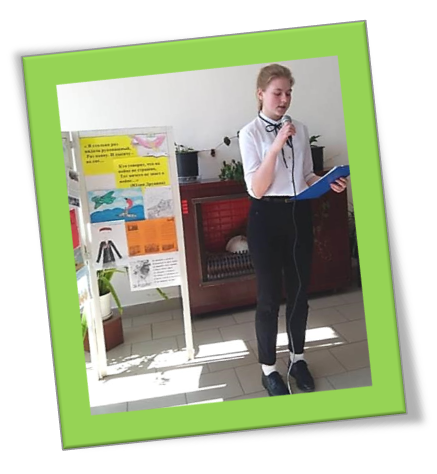 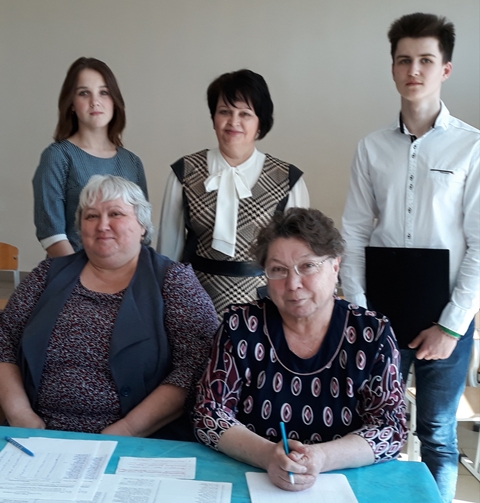 Нужно сохранить уважение к памяти наших предков, чтобы никому нельзя 
было посметь принизить их нравственный подвиг!